Ενότητα 6: Ηλεκτρονικό εμπόριο
Το διαδικτυακό μάθημα My e-Start – σας εξοπλίζει με τις βασικές ψηφιακές δεξιότητες για να χρησιμοποιήσετε τις πιο κοινές υπηρεσίες ηλεκτρονικής διακυβέρνησης και ηλεκτρονικού εμπορίου
Πληροφορίες έργου
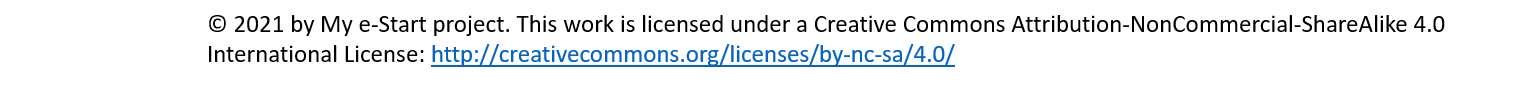 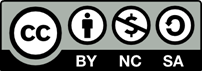 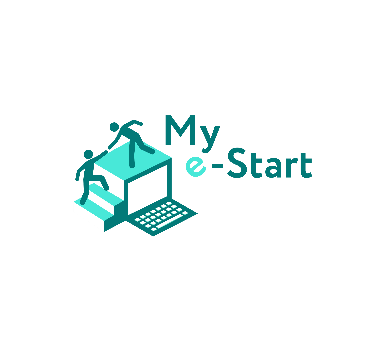 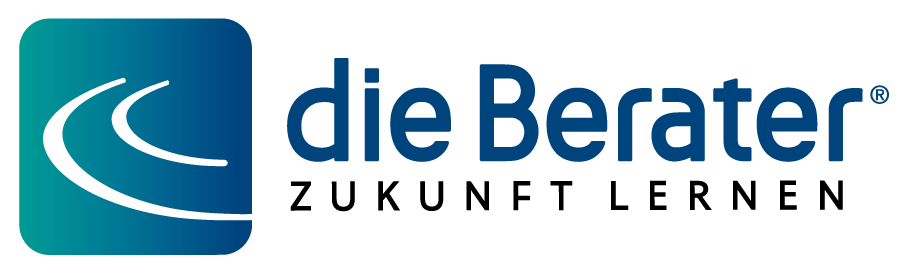 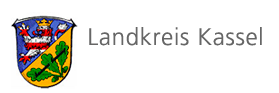 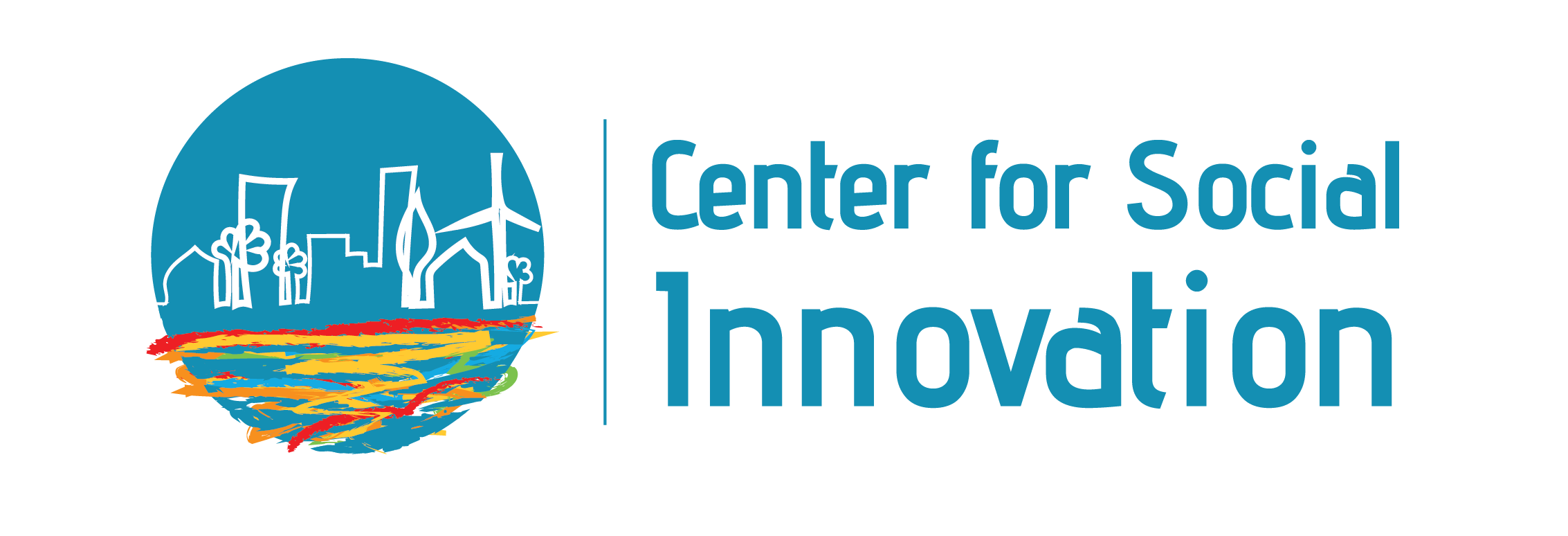 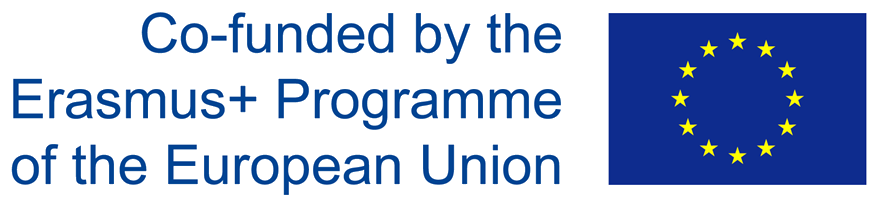 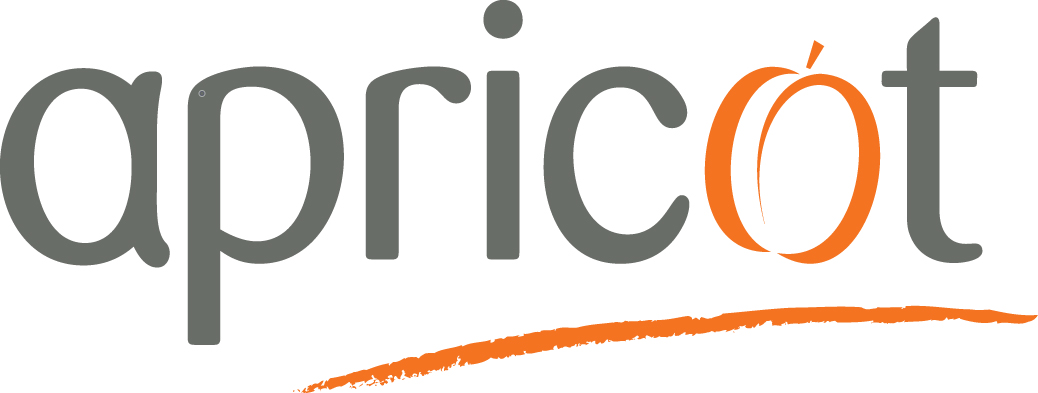 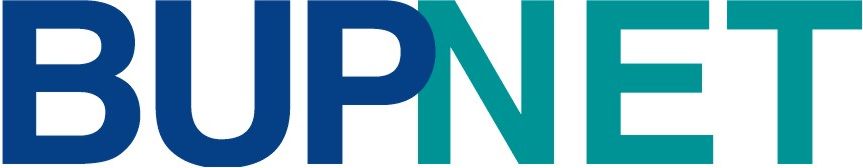 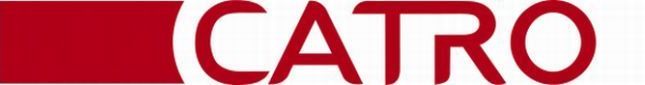 Εισαγωγή
Σκοποί και στόχοι
Η παρούσα ενότητα εξερευνά: 
Τι είναι το ηλεκτρονικό εμπόριο – αποκτήστε βασικές γνώσεις για το ηλεκτρονικό εμπόριο
Πώς να αναγνωρίζετε και να χρησιμοποιείτε ηλεκτρονικά καταστήματα – μάθετε να αναγνωρίζετε ηλεκτρονικά καταστήματα και να περιηγείστε σε αυτά
Τι πρέπει να έχετε κατά νου όταν πραγματοποιείτε αγορές μέσω Διαδικτύου – συνειδητοποιήστε και κατανοήστε πιο περίπλοκες πτυχές των διαδικτυακών αγορών
Εισαγωγή – περιεχόμενο
Η παρούσα διαδικτυακή ενότητα χωρίζεται στις ακόλουθες υποενότητες: 
Τι είναι το ηλεκτρονικό εμπόριο;
Δομές και λειτουργίες των διαδικτυακών αγορών
Πράγματα που πρέπει να λάβετε υπόψη όταν κάνετε αγορές μέσω Διαδικτύου
Κουίζ για το ηλεκτρονικό εμπόριο: ελέγξτε τις γνώσεις σας
Πρόσβαση στο πρόγραμμα, Ενότητα 6
Στη γραμμή διεύθυνσης του προγράμματος περιήγησής σας, πληκτρολογήστε my-eStart.dieberater.com και πατήστε Enter/Go στο πληκτρολόγιό σας
Όταν εμφανιστεί η Σελίδα σύνδεσης της πλατφόρμας My e-Start, χρησιμοποιήστε το όνομα χρήστη και τον κωδικό πρόσβασης που δημιουργήσατε στην πρώτη συνεδρία
Μόλις συνδεθείτε, κάντε κλικ/πατήστε το κουμπί Πρόσβαση κάτω από την εικόνα με τη σημαία της γλώσσας που θέλετε να χρησιμοποιήσετε (όπως EN)
Κάντε κλικ/πατήστε το Ενότητα 6: Πρακτική χρήση: Ηλεκτρονικό εμπόριο
Κάντε κλικ/πατήστε το 6.1 Εισαγωγή
Εργαστείτε μέχρι να ολοκληρώσετε όλες τις ενότητες 6.1 έως 6.5
ΣΗΜΕΙΩΣΗ: για περαιτέρω βοήθεια, ανατρέξτε στο ενημερωτικό έντυπο του Εγχειριδίου του Προγράμματος ή ζητήστε μου τη βοήθεια!
Όταν θα έχετε ολοκληρώσει, μπορείτε να Αποσυνδεθείτε
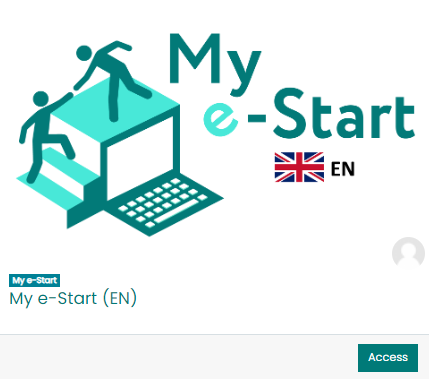 Ενίσχυση
Εξασκήστε περαιτέρω όσα μάθατε
Δραστηριότητα 1:
Μεταβείτε στον ιστότοπο www.amazon.co.com και απαντήστε τις παρακάτω ερωτήσεις:
Πού βρίσκεται το καλάθι αγορών;
Πώς μπορείτε να προσαρμόσετε την αναζήτηση για μόνο μία κατηγορία;
Πώς μπορείτε να αλλάξετε τη ρύθμιση της γλώσσας;
Τι θα συμβεί αν κάνετε κλικ στο λογότυπο της Amazon επάνω αριστερά;
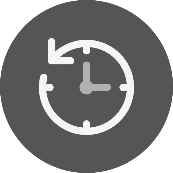 Εξασκήστε περαιτέρω όσα μάθατε
Δραστηριότητα 2:
Στο amazon.com, αναζητήστε μια «γλάστρα»
Χρησιμοποιήστε το φίλτρο στα αριστερά για να αναζητήσετε αντικείμενα με τιμή «κάτω από 25$»
Χρησιμοποιήστε το φίλτρο επωνυμιών για να αναζητήσετε μια συγκεκριμένη επωνυμία
Κάντε κλικ σε ένα από τα προϊόντα και ελέγξτε τις διαφορετικές εικόνες
Βρείτε την ενότητα «πληροφορίες προϊόντος»
Βρείτε και διαβάστε την κριτική ενός πελάτη
Προσθέστε το προϊόν στο καλάθι
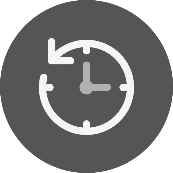 Επέκταση
Δραστηριότητες για την επέκταση όσων μάθατε
Δραστηριότητα 1:
Μεταβείτε στο www.google.com, και:
Αναζητήστε μια «γλάστρα»
Κάντε κύλιση προς τα κάτω για να βρείτε την καταχώρηση για το www.ikea.com και κάντε κλικ σε αυτήν
Χρησιμοποιήστε τη γραμμή αναζήτησης του ΙΚΕΑ για να αναζητήσετε μια «γλάστρα» στο ηλεκτρονικό κατάστημα
Κάντε κλικ σε ένα προϊόν που σας αρέσει
Βρείτε τις κριτικές σε αυτή τη σελίδα και διαβάστε μερικές από αυτές
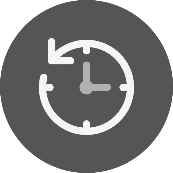 Δραστηριότητες για την επέκταση όσων μάθατε
Δραστηριότητα 2:
Μεταβείτε στο www.google.com, και:
Αναζητήστε «Σύγκριση τιμών για μια γλάστρα»
Βρείτε την καταχώρηση https://www.idealo.co.uk και κάντε κλικ σε αυτήν
Ερώτηση: αυτός ο ιστότοπος είναι ηλεκτρονικό κατάστημα;
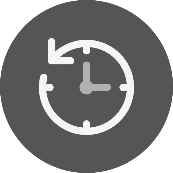 Δραστηριότητες για την επέκταση όσων μάθατε
Δραστηριότητα 2:
Μεταβείτε στο www.google.com, και:
Αναζητήστε «Σύγκριση τιμών για μια γλάστρα»
Βρείτε την καταχώρηση https://www.idealo.co.uk και κάντε κλικ σε αυτήν
Ερώτηση: αυτός ο ιστότοπος είναι ηλεκτρονικό κατάστημα;
Τώρα κάντε κλικ σε ένα προϊόν και κάντε κύλιση προς τα κάτω μέχρι να δείτε τον πίνακα με την επικεφαλίδα «Σύγκριση τιμών»
Επιλέξτε ένα από τα προϊόντα και κάντε κλικ στο κουμπί στα δεξιά με την ένδειξη «Μετάβαση για αγορές»
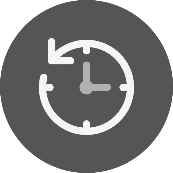 Αναστοχασμός
Αναστοχαστείτε σχετικά με όσα μάθατε
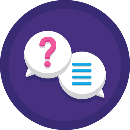 Ερώτηση 1:

Τι σημαίνει η συντομογραφία «e-commerce»;
Αναστοχαστείτε σχετικά με όσα μάθατε
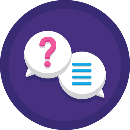 Ερώτηση 1:

Τι σημαίνει η συντομογραφία «e-commerce»;

Απάντηση:

Το «e-commerce» σημαίνει «ηλεκτρονικό εμπόριο»
Αναστοχαστείτε σχετικά με όσα μάθατε
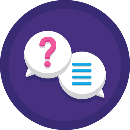 Ερώτηση 2:

Τι είναι το ηλεκτρονικό εμπόριο;
Αναστοχαστείτε σχετικά με όσα μάθατε
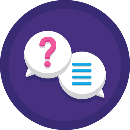 Ερώτηση 2:

Τι είναι το ηλεκτρονικό εμπόριο;

Απάντηση:

Αγορά και πώληση αγαθών ή υπηρεσιών στο Διαδίκτυο.
Αναστοχαστείτε σχετικά με όσα μάθατε
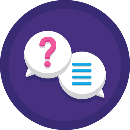 Ερώτηση 3:

Γίνεται αποδεκτό το ηλεκτρονικό εμπόριο από τον κόσμο;
Αναστοχαστείτε σχετικά με όσα μάθατε
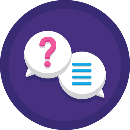 Ερώτηση 3:

Γίνεται αποδεκτό το ηλεκτρονικό εμπόριο από τον κόσμο;

Απάντηση:

Ναι, οι αγορές και οι πωλήσεις αγαθών στο Διαδίκτυο έχουν αυξηθεί και συνεχίζουν να αυξάνονται ραγδαία τα τελευταία χρόνια.
Αναστοχαστείτε σχετικά με όσα μάθατε
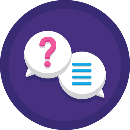 Ερώτηση 4:

Υπάρχουν ώρες λειτουργίας για τα ηλεκτρονικά καταστήματα;
Αναστοχαστείτε σχετικά με όσα μάθατε
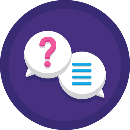 Ερώτηση 4:

Υπάρχουν ώρες λειτουργίας για τα ηλεκτρονικά καταστήματα;

Απάντηση:

Όχι. Τα ηλεκτρονικά καταστήματα μπορούν να χρησιμοποιηθούν 24/7.
Αναστοχαστείτε σχετικά με όσα μάθατε
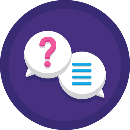 Ερώτηση 5:

Τι είδους προϊόντα μπορούν να αγοραστούν μέσω Διαδικτύου;
Αναστοχαστείτε σχετικά με όσα μάθατε
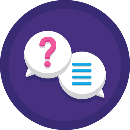 Ερώτηση 5:

Τι είδους προϊόντα μπορούν να αγοραστούν μέσω Διαδικτύου;

Απάντηση:

Ουσιαστικά οτιδήποτε: τρόφιμα, ρούχα, φάρμακα, μεταχειρισμένα είδη, αυτοκίνητα, ασφάλειες, καθώς και εισιτήρια για εκδηλώσεις, μουσεία και δημόσια μέσα μεταφοράς.
Επίσης, ψηφιακές υπηρεσίες όπως διαδικτυακά ραντεβού, διαδικτυακά εκπαιδευτικά προγράμματα και διαδικτυακά εργαστήρια μπορούν να αγοραστούν μέσω του Διαδικτύου.
Αναστοχαστείτε σχετικά με όσα μάθατε
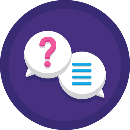 Ερώτηση 6:

Ποια είναι η κύρια διαφορά μεταξύ ενός κανονικού ιστότοπου και ενός ηλεκτρονικού καταστήματος;
Αναστοχαστείτε σχετικά με όσα μάθατε
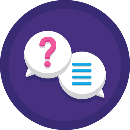 Ερώτηση 6:

Ποια είναι η κύρια διαφορά μεταξύ ενός κανονικού ιστότοπου και ενός ηλεκτρονικού καταστήματος;

Απάντηση:

Σε ένα ηλεκτρονικό κατάστημα μπορείτε να αγοράσετε προϊόντα ή υπηρεσίες.
Αναστοχαστείτε σχετικά με όσα μάθατε
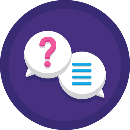 Ερώτηση 7:

Έχει σημασία αν ένα ηλεκτρονικό κατάστημα έχει έδρα σε διαφορετική χώρα από αυτήν που ζω;
Αναστοχαστείτε σχετικά με όσα μάθατε
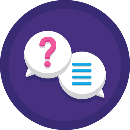 Ερώτηση 7:

Έχει σημασία αν ένα ηλεκτρονικό κατάστημα έχει έδρα σε διαφορετική χώρα από αυτήν που ζω;

Απάντηση:

Ναι. Εάν βρίσκεστε στην Ισπανία και το ηλεκτρονικό κατάστημα από το οποίο θέλετε να αγοράσετε προϊόντα έχει έδρα στο Ηνωμένο Βασίλειο, θα ισχύουν επιπλέον φόροι λόγω του πρόσφατου Brexit.
Μεγάλες εταιρείες όπως η Amazon και η IKEA έχουν υποκαταστήματα στις περισσότερες χώρες, ώστε να μπορούν να στέλνουν αγαθά από αυτά. Εάν θέλετε να αγοράσετε από μικρότερα ηλεκτρονικά καταστήματα, φροντίστε να ελέγξετε πού βρίσκονται.
Ε & Α